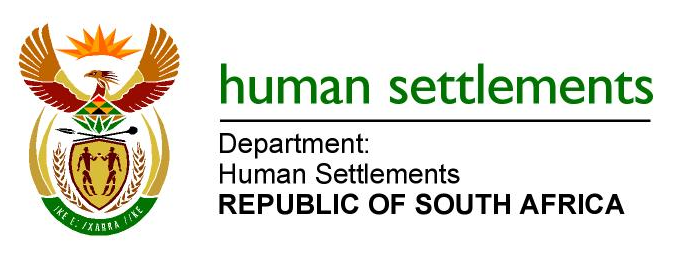 Draft Remedial Programme For Housing
Mr. M. Tshangana
PURPOSE
To  share the details of the Proposed Remedial Policy Programme to be administered by NHBRC.
CONFIDENTIAL
2
Policy Foundation
The Minister of Human Settlements on 14 August 2014 during the budget speech said:  

"We spent R2 billion on rectifying houses. I don’t know how we came to this unacceptable situation, but it is my intention to scrap this programme and ensure that the onus is on each and every contractor to build properly or return to repair. This will allow us to return these resources to people who have been waiting for houses. The rectification programme was only meant to cover houses that were built before the NHBRC was established. The NHBRC has been up and running for some time, hence my reluctance to continue using tax payers money to rebuild houses. For all of us sitting here, taking part in any contract, please know that you may not continue without the required certificates from the NHBRC. Lets cut the waste."
CONFIDENTIAL
3
Policy Foundation
The Minister of Human Settlements on 7 May 2015 during the budget speech said ‘We are no longer rectifying houses using our budget’

Ministerial Directives with regards to rectification programme have been issued. 

Ministerial Pronouncement at November Mintop Meeting – The Remedial Programme must be administered by the NHBRC.
CONFIDENTIAL
4
Contents of the Draft Policy
Acronyms
Preamble
Terminology 
Background
Situational Analysis
Problem Statement
Policy Intent
Policy Outcome
Policy Objectives
Programme Principles
Scope 
Prescripts
Exclusion
Norms & Standards
Targeted Beneficiaries
Funding Mechanisms
M & E
Institutional Arrangements 
Dispute Resolution 
Procedure for Review 
Date of Implementation
CONFIDENTIAL
5
Terminology
Rectification
Remedial 
Assessment 
Self Help 
Unfit for habitation
Defective 
Problematic Municipal services
CONFIDENTIAL
6
Background
The NHBRC legislation was enacted in 1998 & NHBRC became operational in 2002.
In 2004 BNG committed to enhance the quality of the residential products.
The National Sales Campaign(NSC) revealed that certain dwellings constructed under the pre-1994 state financed housing dispensation do not comply with acceptable minimum technical and infrastructure standards. 
The pre-1994 rectification programme was aimed at aligning the advancement of the sale and transfer of quality housing units to the relevant beneficiaries.
CONFIDENTIAL
7
Background
In 2011 government realised that there is stock delivered between 1994 and 2002 that required to be rectified. 

NDHS developed strategy for houses that were not enrolled with NHBRC and these covered houses constructed between 1994 and 2010 but this excluded PHP projects.

Such stock was to be quantified and audited by NHRBC and no additional houses were to be added (condition). The programme was to start from 1 April 2012 & be finalised by 31 March 2014.
CONFIDENTIAL
8
Situational Analysis
Situational Analysis  -  KZN
Situational Analysis (Pre 94) - KZN
Situational Analysis (Post 94) – Free State
Situational Analysis (Post 94) – North West
Problem Statement
Cost – Expenditure Review findings of R127 000 for rectification over and above the BNG cost
Commitments  - Northern Cape 700 and signed contracts
Inability to hold contractors accountable 
Implications for the Warranty Fund
Magnitude of the stock to be rectified
Double subsidisation
Application of norms & standards
CONFIDENTIAL
14
Policy Outcome
To contribute to the improvement of the functional residential property market.
Ensure legitimate expections are fulfilled – Pre-94
CONFIDENTIAL
15
Objectives
To facilitate the use of self help approach   and minimise the cost of doing remedial work by centralising the function to NHBRC.
To encourage beneficiaries to advise government on sub standard work in need of remedial action. 
To facilitate investigations of shoddy                workmanship on all stock that was built by government through Housing Subsidies
To ensure blacklisting of contractors that have compromised quality.
To ensure that contractors pay back the funds used/ pay towards rectification of houses.
To provide for various options for conducting remedial work- revised funding mechanism
CONFIDENTIAL
16
Principles
Accountability 
Transparency 
Value for money
Self Help
Universal Access
Retributive Justice
Dr Zoleka Sokopo
17
Scope
Pre 1994 – 2011 including PHP
Property belonging to municipality and or provincial government.
Property sold to beneficiaries but in need of upgrading to achieve technical norms and standard.
Require renovations to address dilapidated conditions.

Remedial to terminate hazardous health , and safety conditions due to inappropriate design and construction methods
Confidential
18
Prescripts
Where residential properties have been transferred to the beneficiaries and improvement and or upgrading work is required, 
The beneficiary must provide written approval for access to the property by the public authority and/or its agent and the intended upgrading/improvement work must meet with his/her written approval;
Where municipal engineering services require upgrading/improvement, MIG/ USDG  will be leveraged for the funding allocation. 
In the event MIG/USDG are insufficient the annual housing development funding allocation will only fund such municipal engineering service upgrading, improvement as a measure of last resort.
CONFIDENTIAL
19
Exclusions
This excludes housing units that:
Were developed by the previous government for official use for employees of the state such as SAPS employees, magistrates, members of Parliament etc;
 Were developed by the previous and/or existing parastatal institutions for occupations by employees of such institutions.
Municipal and provincial owned rental stock that will never be sold;
Houses that have already been transferred to beneficiaries who have already rectified the defects utilising their own resources;
Properties with defects that are attributed to poor maintenance; and
Properties with defects in extensions to the original dwelling.
Properties affected by disaster
CONFIDENTIAL
20
Technical Norms and Standards
Due to the diversity of housing units that were delivered during the pre-1994 era, and proposed funding arrangements, it is impossible to determine a generic set of norms and standards for the top structures. However the dwellings must as a minimum comply with the following criteria:
 Safety and health conditions - Dwellings should comply with minimum safety and health conditions and should under no circumstances pose any threat to the health and safety of the inhabitants.
 Structurally sound - Dwellings should be structurally sound and should not be subject to severe cracks in the superstructure resulting from severe foundation and wall failure.
 Sound building practice and material use - Dwellings should consist of quality materials and building practices must have been executed in terms of minimum standards, for instance roof tiles must comply with minimum standards to ensure secure roof cover construction and the absence of lintels should not compromise the integrity of any walls above window and door frames etc.
CONFIDENTIAL
21
Targeted Beneficiaries
Those that will benefit under the Programme would have to be the vulnerable original beneficiaries who acquired the property from the State organ. ( Aged, disabled, pregnant women and child headed)

However where the original beneficiary is deceased and his or her heirs are now the registered owners of the property, the MEC will have the discretion to extend the benefits of the Programme to such heirs on the merits of each individual case.

Where approved, rectification work to the dwelling would require the occupants thereof to be temporarily housed, the MEC may, upon receiving consent from the said occupants, approve the provision of temporary accommodation. (The National Housing Programme: Housing Assistance in Emergency Circumstances be utilised for this purpose)
CONFIDENTIAL
22
Funding Mechanism
The funding shall be defrayed from: 
Warranty Fund
Repayments made by contractors
Contribution by beneficiaries
Moneys appropriated by Parliament 
A 60/40 % funding split for original beneficiaries
A 90/10 % funding split for beneficiaries that purchased homes.
Ceding of contracts
CONFIDENTIAL
23
Monitoring & Evaluation
Provinces and Municipalities quantify the number of properties in need of remedial work over the MTEF
A National Register of Contractors  
details of contracts, 
deviations and 
actions taken on contractors that built shoddy work(including sanctions).
CONFIDENTIAL
24
Institutional Arrangements
NDHS
PHDS
Municipalities
NHBRC
Policy and Legislative Reform  – use of Warranty fund, assess, implementer and educator
CONFIDENTIAL
25
Recommendation
It is recommended that the Committee notes and support the proposed draft remedial policy.
CONFIDENTIAL
26
THANK YOU
CONFIDENTIAL
27